Отчет о развитии кафедры печатных СМИ и pr за 2014-2016 гг.
И О СОВЕРШЕНСТВОВАНИИ ФОРМ, МЕТОДОВ И НАПРАВЛЕНИЙ УЧЕБНО-МЕТОДИЧЕСКОЙ, НАУЧНО-ИССЛЕДОВАТЕЛЬСКОЙ И ВОСПИТАТЕЛЬНОЙ РАБОТЫ ЗА 2014-2016 ГГ. 


заседание ученого совета РТСУ
07 декабря 2016 г.
Общая информация
Кафедра печатных СМИ и PR является выпускающей кафедрой.
		Кафедра печатных СМИ и PR  создана в 2006 году. Основное направление деятельности кафедры – профессиональная подготовка журналистов для газетно-журнальной периодики, а также разработка общей нормы творческой деятельности журналиста для всех специализаций. Кафедрой разработана общая концепция профессионального обучения журналистов, положенная в основу государственного стандарта по специальности «Журналистика», включающая как общие теоретические дисциплины, так и современные технологии журналистской деятельности. Значительное количество учебных часов отводится для занятий в области проблемно-тематической и методологической специализации.
		Целью профессионально-ориентированного обучения на отделении журналистики в соответствии с утвержденными стандартами и ООП бакалавриата 031300.62, 42.04.02  и ООП магистратуры 42.04.02 – Паблик релейшнз является приобретение студентами знаний, необходимых для работы в сфере СМИ, связей с общественностью и массовых коммуникаций. Кафедра специализируется на подготовке будущих специалистов в сфере печатных СМИ и связей с общественностью.
ООП ВПО кафедры
Учебная, учебно-методическая работа на кафедре осуществляется на основе учебных планов по подготовке бакалавров и магистров по направлению «Журналистика» в соответствии с ООП ВПО – 031300.62 - квалификация (степень) бакалавр (для студентов 3-4 курсов), 420302.62 - квалификация (степень) бакалавр (для студентов 1-2 курсов), 42.04.02 -квалификация (степень) выпускника магистр и подготовке  кадров  высшей  квалификации в  аспирантуре  - 42.06.01 - Средства  массовой  информации  и информационно-библиотечное  дело.
Задачи кафедры
Обучение вопросов истории и теории отечественной и зарубежной журналистики, актуальных проблем СМИ Таджикистана, общих теоретических проблем журналистики и печатных СМИ, связей с общественностью, основ и практических навыков газетной журналистики.   
Развитие исследовательских навыков для анализа журналистских и публицистических жанров в газете, проведения сравнительных исследований таджикских, российских и зарубежных печатных СМИ, включая аудиторию и стиль изложения статей.
Направления деятельности кафедры
Печатные СМИ Таджикистана и России, теория и практика массовых коммуникаций, PR-технологии, публицистика, Public Relation (PR) и т.д.
Совершенствование учебного процесса в связи с переходом на кредитно-рейтинговую систему обучения (учебные планы, система зачетных единиц, самостоятельная работа студентов, проведение экзаменов в виде тестировании, компьютеризация образовательного процесса и др.)
Направления деятельности кафедры
Развитие и укрепление профессиональных компетенций и практических навыков у студентов, как бакалавров, так и магистров в сфере газетной журналистики и связей с общественностью через имеющиеся в настоящее время ресурсы кафедры – учебную редакцию газету «Студенческие вести», профессионально-творческую мастерскую и мультимедийный кабинет (413 каб.) для подготовки презентаций.
Молодежное издание «Студенческие вести»
Главный редактор 
Кузьмичева Ольга Владимировна,
старший преподаватель кафедра
 печатных СМИ и PR




«Студенческие вести» ежемесячное молодежное издание, выходит в обновленном варианте с октября 2009 года. (Лицензия № 0147 с 8.июля 2011 по 8 июля 2014 года) Ежегодно в газете проходят практику студенты отделения «Журналистика». «Студенческие вести» это хороший трамплин и практический курс для студентов журналистов. Главные задачи, которые поставил перед собой коллектив редакции: искренне и объективно освещать наиболее значимые события РТСУ, предоставлять возможность студентам и преподавателям вуза публиковать свои работы, делиться мнениями.
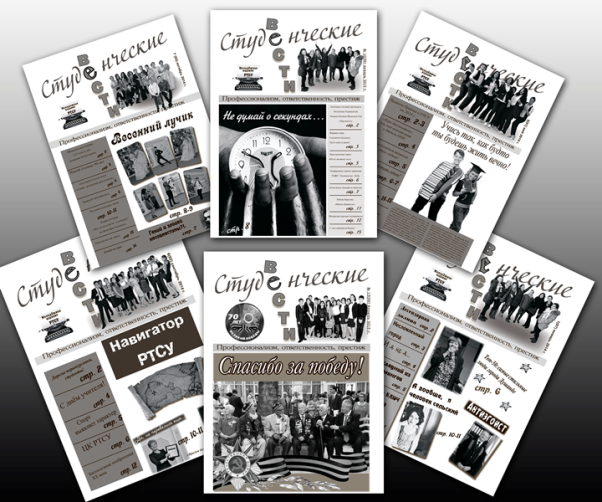 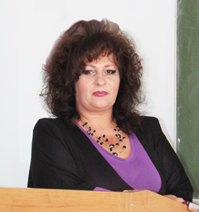 План развития кафедры
Для решения задач кафедры разработан перспективный план развития кафедры в области учебной, учебно-методической, научно-исследовательской и воспитательной работы согласно требованиям Госстандарта по образованию РФ и РТ.

Научная тема кафедры на 2016-2020 гг. - «Исследование новых направлений в современной филологической науке и журналистике». 
Исследования по этой теме легли в основу учебных курсов, научных статей и учебных пособий.
ППС кафедры
В структуре ППС кафедры на сегодняшний день: 6 штатных преподавателей и 3 совместителей – 2 - внутренних и 1 - внешний, в т.ч. 1 профессора, 2 доктора филологических наук, 3 доцента, 6 кандидатов наук. 
100% ППС кафедры (штатные сотрудники) имеют ученые степени. Педагогический стаж преподавателей – от 2 до 37 лет. Средний возраст преподавателей –45 лет. Из них 55%-жен, 45% - муж.
Повышение квалификации
Защита докторских (2) и кандидатских диссертаций (7)
Участие Международной научно-практической конференции (г. Уфа, РФ) –д.ф.н., доцент, зав. кафедрой Муллоев Ш.Б.
Участие в тренингах и обучающих семинарах -60% ППС
Совершенствование организации учебного процесса
Переход на кредитно-рейтинговую систему обучения способствовал процессу обновления и созданию новых учебных программ и силлабусов, изменению в оценке знаний студентов с использованием новых методик – промежуточных и итогового контроля, разработке КСР, самостоятельных заданий и тестов. Методике преподавания журналистских дисциплин, а также использованию инновационных технологий в обучающем процессе уделяется большое внимание. Эти и другие вопросы ежемесячно обсуждаются на научно-теоретических и учебно-методических семинарах.
Использование мультимедийных средств
Преподаватели кафедры активно внедряют в образовательный процесс мультимедиа технологии. Мультимедийные средства обучения используют на своих занятиях от 50 до 90% преподавателей кафедры. 
Имеется мультимедийный кабинет (413 каб.) где ведутся занятия по дисциплинам: Современные информационные технологии (к.ф.н., ст. преподаватель Хомидов Д.Б.)., Информационно-коммуникационные технологии в журналистике(к.ф.н., ст. преподаватель Хомидов Д.Б.)., PR-технологии(д.ф.н., доцент Муллоев Ш.Б.), информационная безопасность и СМИ (к.ф.н., ст. преподаватель Хомидов Д.Б.) и т.д.
Использование мультимедийных средств
Открытие Молодежное издание «Студенческие вести» позволяют студентам получать практические навыки работы в газетной журналистике – редактировать, верстать тексты, макетировать непосредственно в редакции с последующим обсуждением готовых работ. Газетные материалы, статьи размещены на сайте РТСУ в формате газеты.
НИР кафедры
Научные проблемы 
«Исследование новых направлений в современной филологической науке и журналистике».
НИР за 2014-2016 гг. выполнена. По результатам исследований преподавателей кафедры подготовлены сборники научных статей «Актуальные проблемы журналистики» - Выпуски 7, 8, 9.
Монографии и научные статьи в журналах ВАК и РИНЦ (имеются сертификаты Муллоев Ш.Б., Афсахзод А.А.).
Научные мероприятия, организованные ППС
Публикации кафедры
НИРС
НИРС на кафедре осуществляется в соответствии с утвержденным планом работы и включает в себя проведение научно-исследовательских мероприятий - конференций, круглых столов, олимпиад, а также индивидуальную научно-исследовательскую работу преподавателей со студентами.
 С 2014 года на кафедре функционирует Центр молодых журналистов, в который входят более 29 одаренных студентов. В Центе проводятся презентации работ молодых журналистов, встречи  ведущими журналистами республики, диспуты на различные темы касательно сегодняшнего состояния СМИ и перспектив их развития.
проведении учебно-производственных практик
На кафедра студенческие практики проводятся в соответствии с учебной программой, согласно Госстандарту образования Российской Федерации. За 4 года обучения студенты проходят 4 практики: учебно-ознакомительная (1курс дневное отделение и 2 курс заочное отделение); 1-ая производственная практика (2 курс дневное отделение и 3 курс заочное отделение); 2-я и 3-я производственные практики на 4 курсе (одна в сентябре, вторая в апрель-май). В связи с этим проведена соответствующая работа по организации практик. Определено содержание работы студентов на практике: в соответствии с этим разработаны программы практик, отвечающие требованиям высшей школы; практики организованы с учетом профиля специальности. Базовыми учреждениями являются: ТВ «Пойтахт», «Джахоннамо», НИАТ «Ховар», Радио «Ватан», еженедельник «Вечерка», ООО «Чархи гардун», «Народная газета», «Варзиш-спорт».
 	С прошлого учебного года график прохождения практик изменился. На наш взгляд это не лучшие изменения. Получается, что студенты третьего курса дневного отделения и 4 курс заочники практику не проходят, зато две практики на выпускных курсах. Сентябрь 4 недели и  с 18апреля по 28 мая(6 недель). Минимум 10 дней дается на оформление документации и сдачу отчета и ведомостей. Этого времени практически нет, так как 1 июня должны быть готовы сводные ведомости и приказ о допуске к ГАК.
Сотрудничество кафедры
Кафедра сотрудничает с факультетами и отделениями журналистики вузов  Таджикистана – Таджикским Национальным университетом и Худжандским государственным университетом – в разработке учебных стандартов для вузов. В 2007-2008 гг. были разработаны рабочие программы, которые были утверждены в качестве стандартов Министерством образования РТ, по следующим дисциплинам: экономика и менеджмент СМИ, в 2010 году по дисциплине «Основы творческой деятельности журналиста».

       	На отделении журналистики ежегодно проводятся семинары, в работе которого принимают участие преподаватели и студенты отделения журналистики, и руководители СМИ страны. В задачи семинара входит взаимодействие и тесное сотрудничество университета с будущими работодателями в подготовке журналистов. Сотрудники и студенты кафедры сотрудничают практически со всеми ведущими госудасрственными и негосудраственными изданиями страны – с газетами «Минбари Халк», «Чумхуриат», «Садои Мардум», «Аргументы и факты. Таджикистан», ООО «Чархи гардун», а также с информационными агентствами «Ховар», «Авеста», , «Варзиш-Спорт», ОАО «Оила» и т.д.
Кафедра печатных сми и PR
Спасибо за внимание!!!